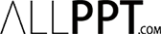 Projet d’Incubateur Cuisine
Soutenir les apprentis restaurateurs issus des QPV
http://www.free-powerpoint-templates-design.com
Incubateur
Cuisine
1
Quelle pertinence économique?
2
Métiers de bouche et publics QPV
3
Un écrin pour les complémentarités territoriales
4
Principaux postes de dépense
Quelle pertinence économique
La restauration est un secteur qui intéresse les entrepreneurs, dont les plus modestes…

…mais qui connait un niveau élevé d’échec
Métiers de bouche et publics QPV
Des projets qui restent attractifs chez les publics QPV: pour quelles raisons?

Petite typologie des échecs rencontrés
Un écrin pour les complémentarités territoriales
Programmation événementielle
Espace de production
Formation à l’entrepreneuriat
Apprentissage métier
Sensibilisation au “mieux manger”
A l’école des chefs
Mobilisation des acteurs locaux de l’accompagnement
Formations via AFP2I, A l’école des chefs et partenaires autres
S’approvisionner localement: Acceuil paysan, Chambre de l’agriculture
Interface administrative
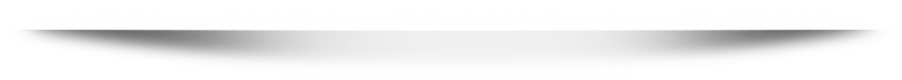 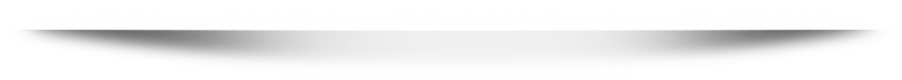 Principaux postes de dépense
01
02
Encadrement technique
Location des espaces de production
Achat ou location de matériel
Conception d’une interface de commande pour l’utilisateur final
03
Rémunération des compétences extérieures au territoire
04
05